Toplinska energija goriva
Toplina je energija koja nastaje izgaranjem goriva.
Gorivo je temeljni izvor energije koja je u njemu pohranjena u kemijskom ili nuklearnom obliku.
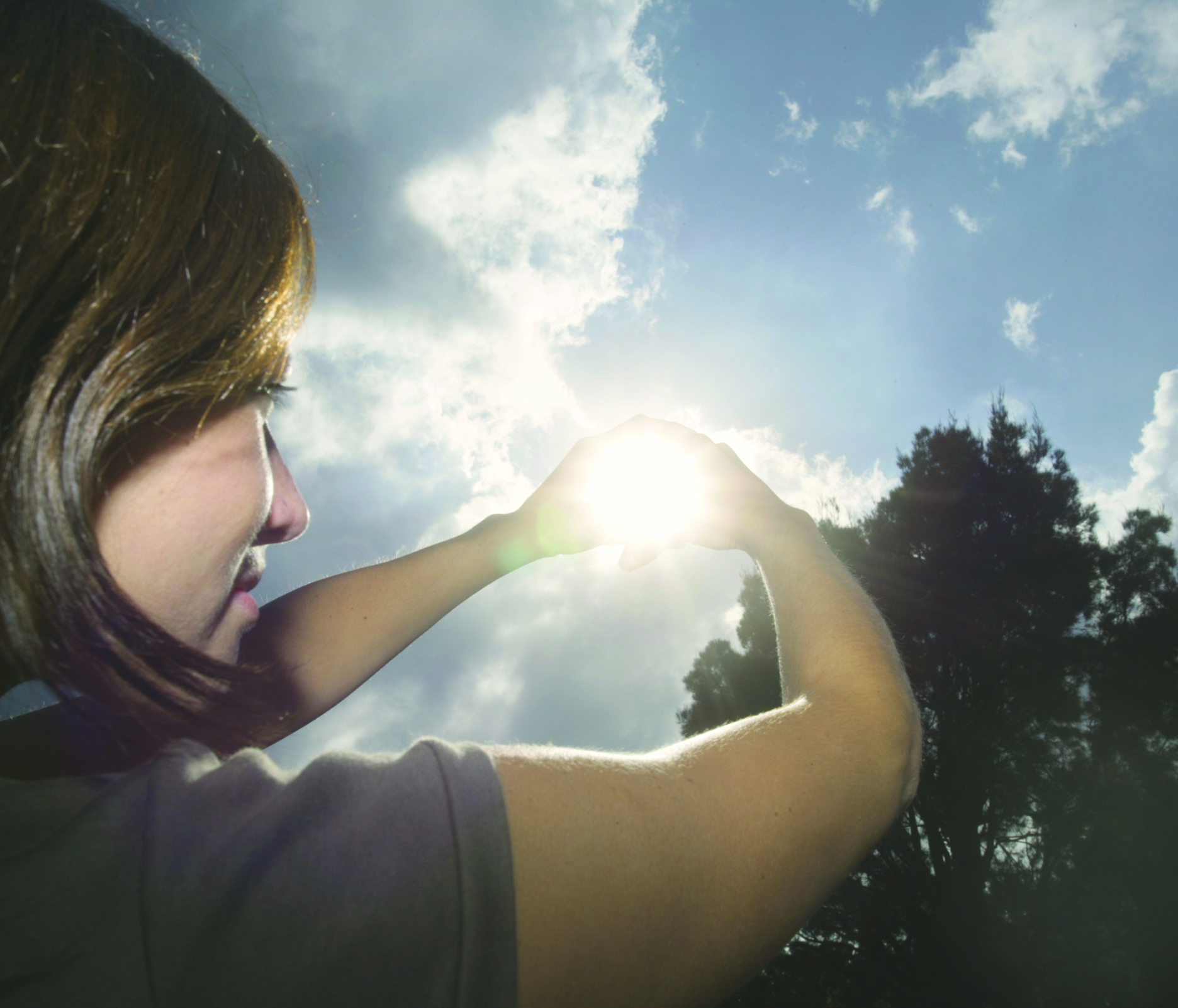 Vrste goriva
Drvo i gorivi otpaci od biljaka
Fosilna goriva
Nuklearna goriva
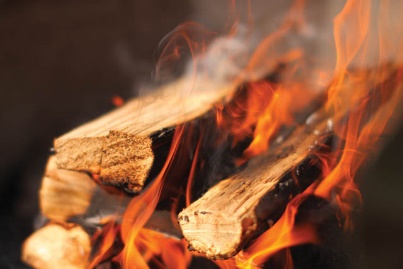 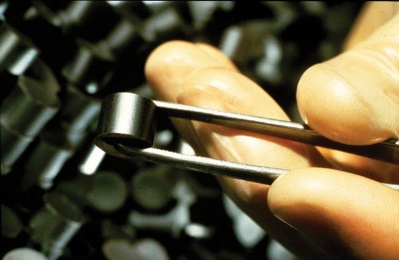 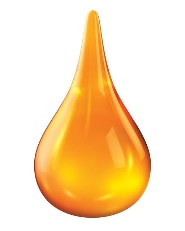 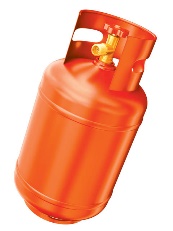 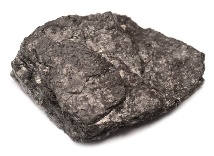 Fosilna goriva nastala su od fosilnih ostataka biljaka i životinja, izvor su  toplinske energije koja nastaje njihovim izgaranjem.
Fosilna goriva
Kruta goriva
Tekuća goriva
Plinovita goriva
Nafta je nastala raspadanjem organskih tvari životinjskog i biljnog podrijetla koje su se taložile desetke milijuna godina na dnu nekadašnjih mora i oceana.
Ugljen je nastao sabijanjem biljnih tvari u močvarama tijekom godina.
Zemni plin je nastao taloženjem i raspadanjem organskih tvari prije oko 500 milijuna godina.
Trokut izgaranja
 goriva
Za početak procesa gorenja potrebni su:
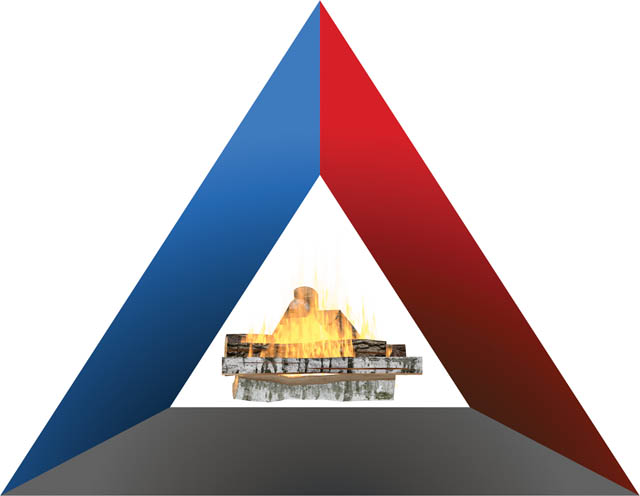 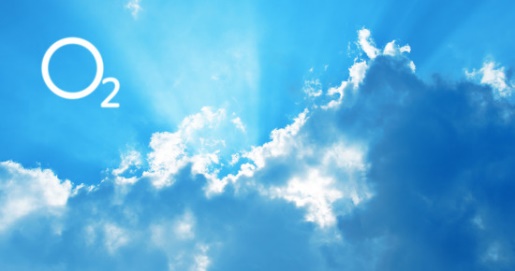 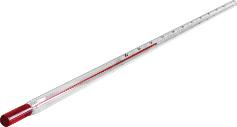 TEMPERATURA GORENJA
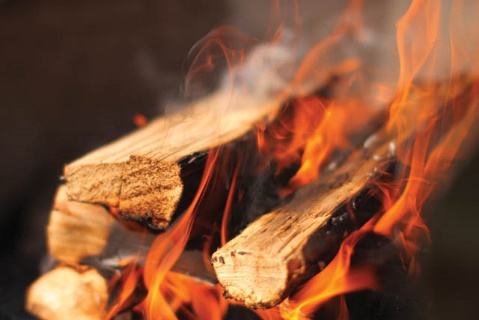 KISIK
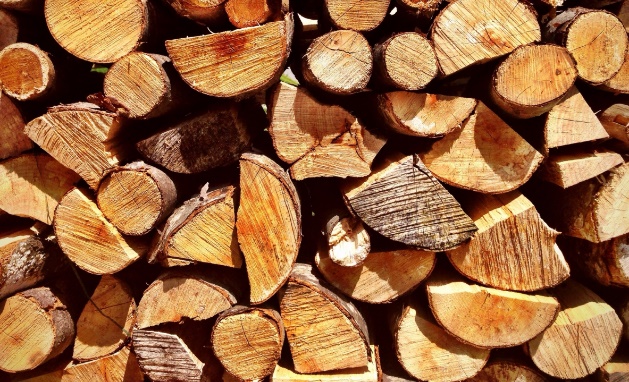 GORIVA TVAR
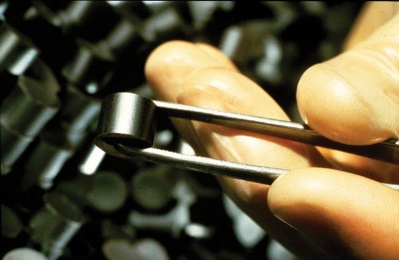 Nuklearno gorivo
Uran je gorivo koje se koristi 
u nuklearnim reaktorima, njegovim izgaranjem dobiva se  toplinska energija koja se koristi za pokretanje parnih turbina.
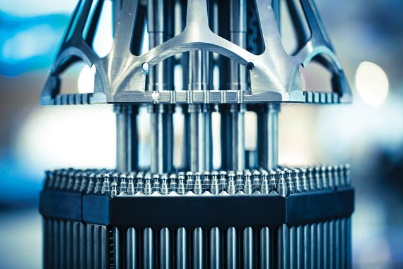 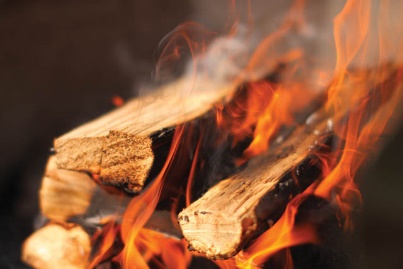 Toplinska vrijednost goriva
Toplinska vrijednost goriva je toplina koja se oslobodi izgaranjem  mase od 1 kg  krutog goriva ili obujma od 1 m3 plina.
Mjerna jedinica: kJ/kg  ili  kJ/m3
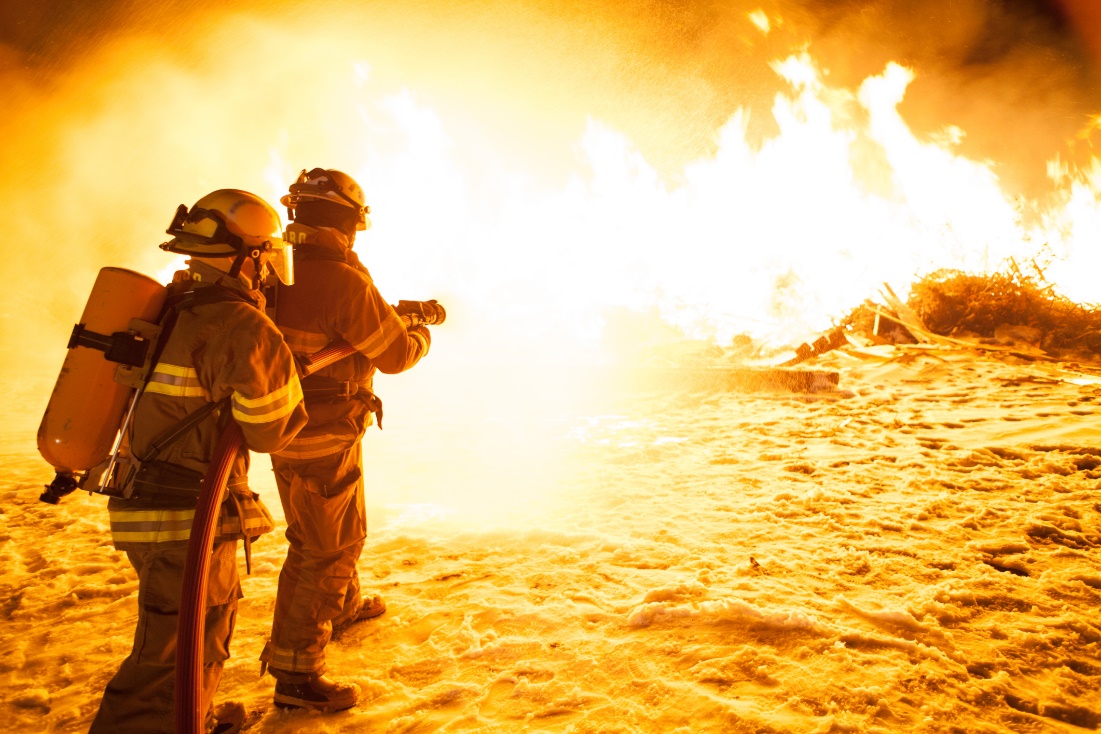 Pri požaru potrebno je ukloniti jedan od tri „uvjeta” gorenja. Korištenjem vode ohlađujemo proces gorenja, korištenjem aparata za gašenje, pjena sprječava dovod kisika, a gašenje požara moguće je uklanjanjem gorive tvari.

Pri javljanju požara obavezno
        pozovite vatrogasce!
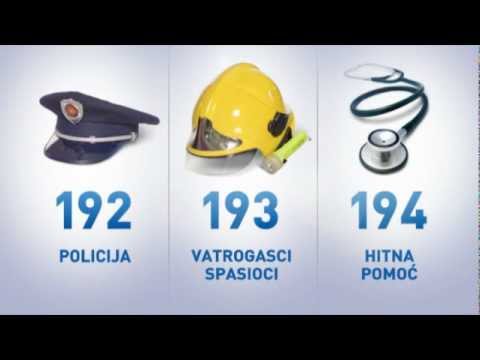 Domaći rad:
Odgovori na pitanja u udžbeniku, str.  52.